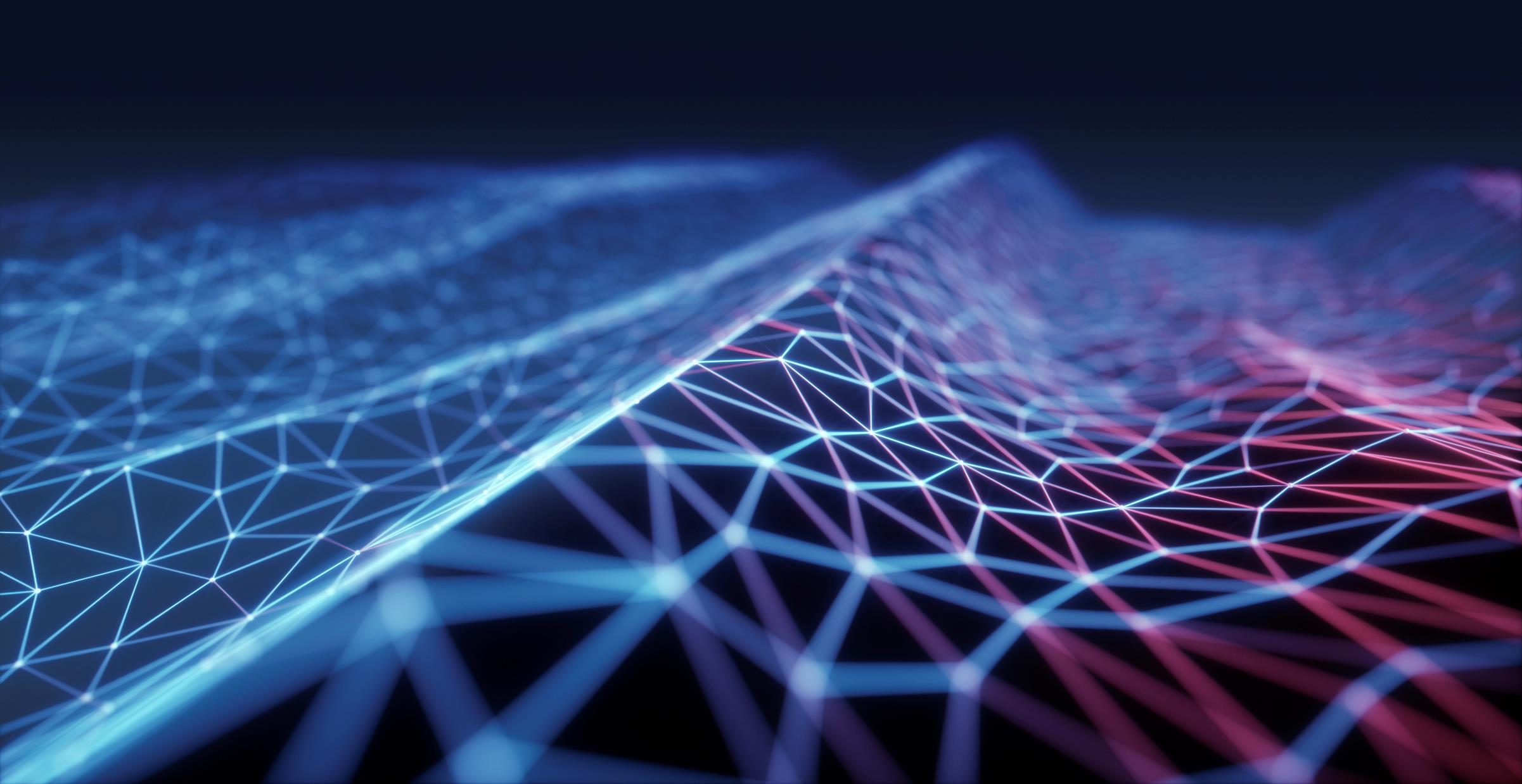 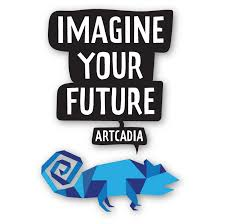 Artcadia: water
Evanna conradie, marietje dijkstra en casper vogelaar
water
Probleemanalyse: het probleem
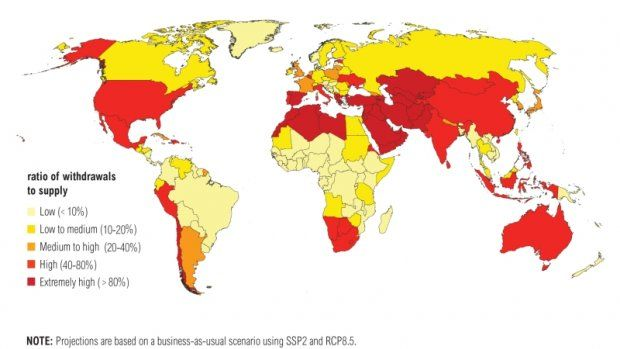 Probleemanalyse: bestaande oplossingen
Brainstormen
Idee: vervolg
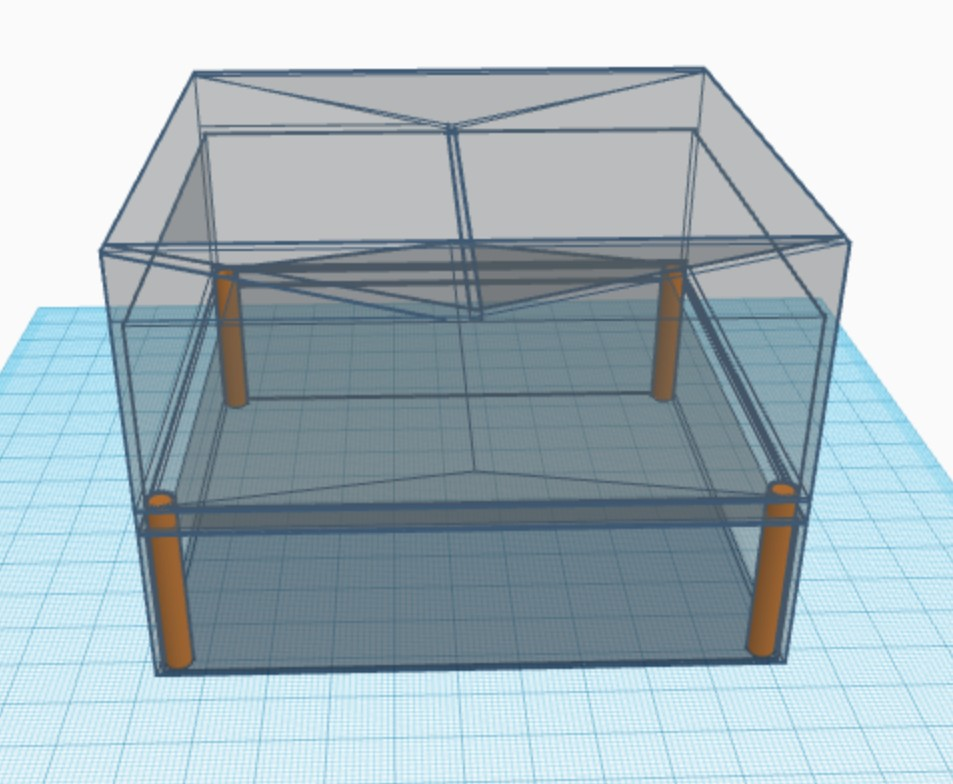